רחל קיסוס
ערכה: לירון אהרון
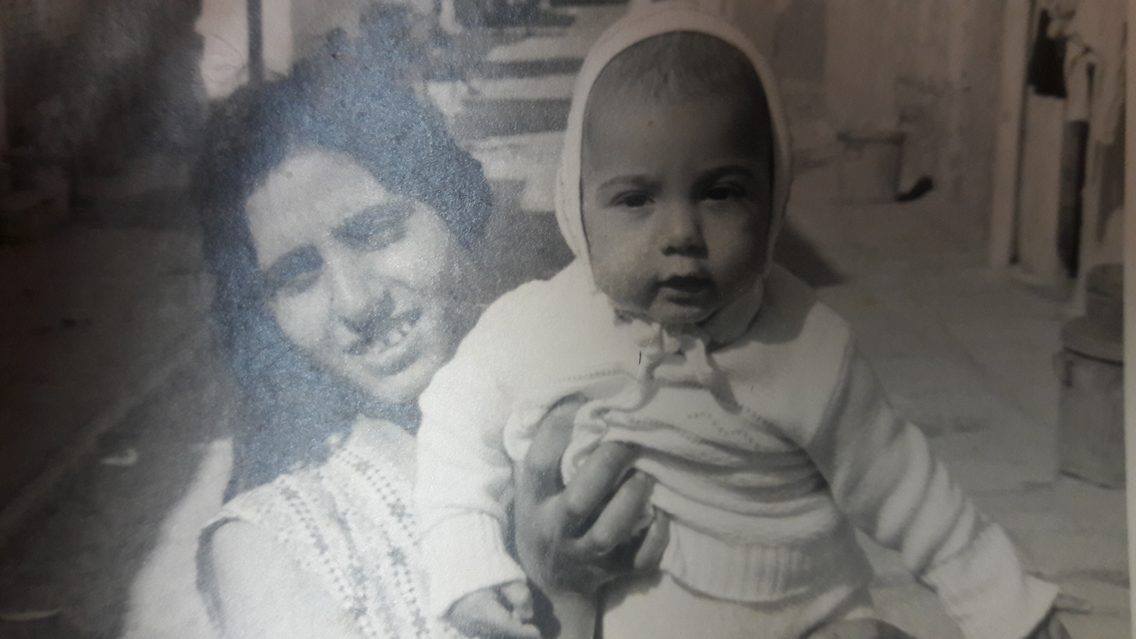 רחל קיסוס עם בתה הקטנה
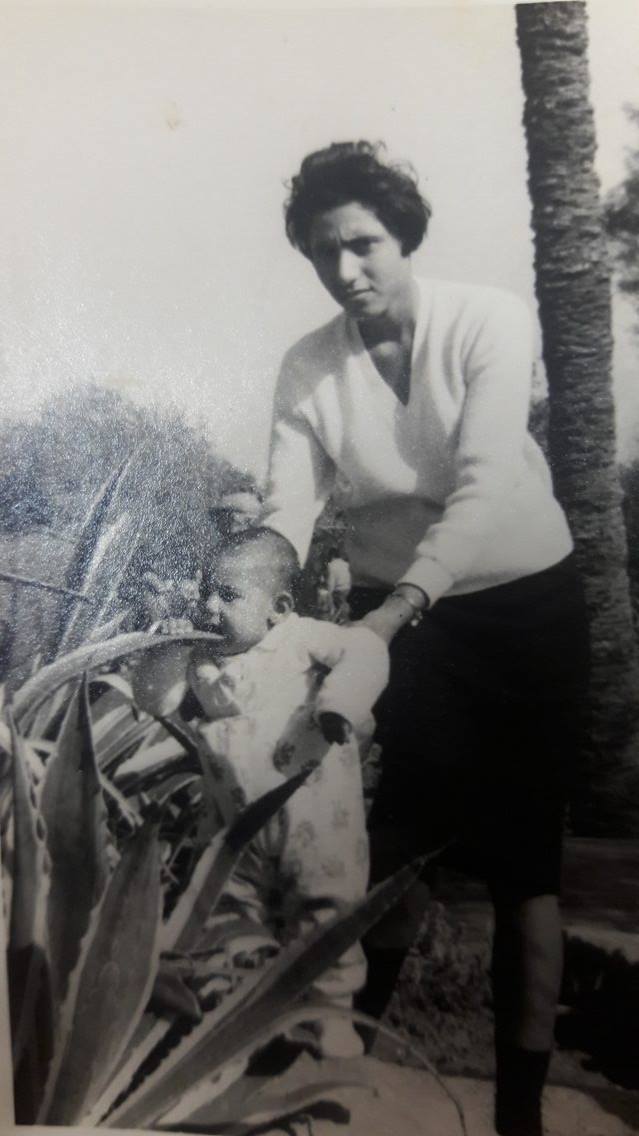 רחל קיסוס משחקת עם בתה הקטנה
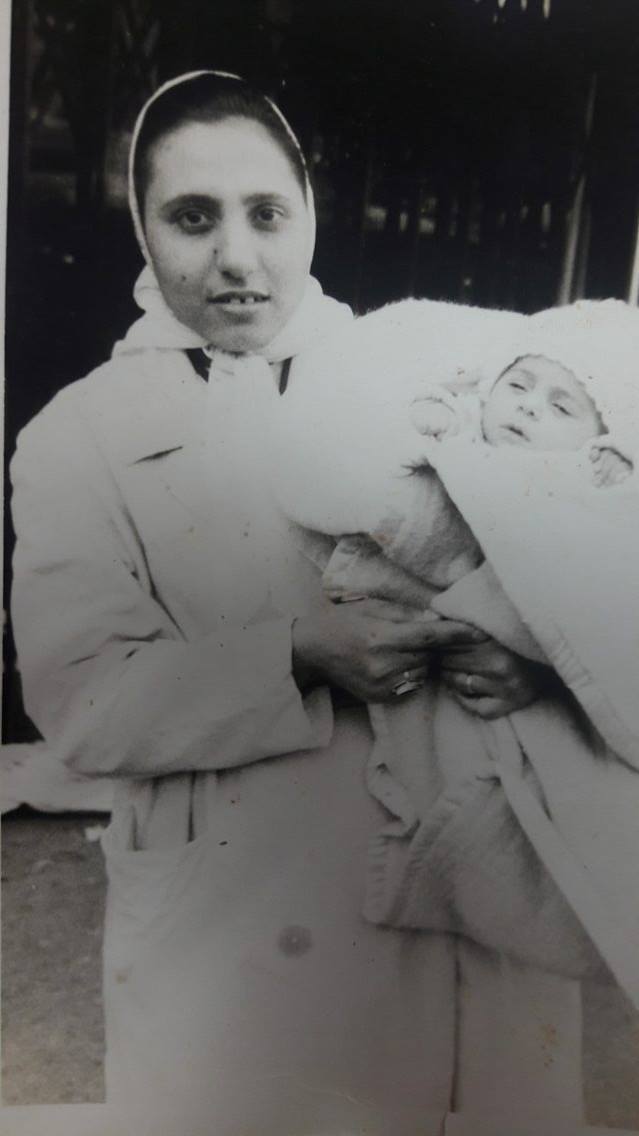 רחל קיסוס מחזיקה את הבת הקטנה שלה
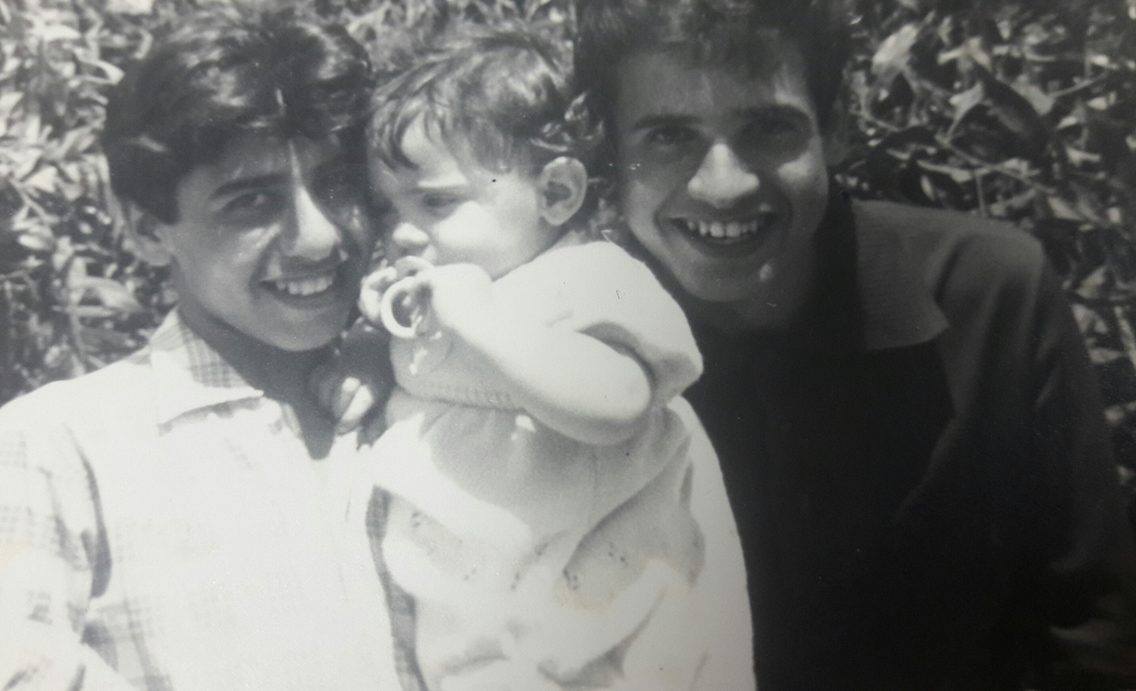 שני אחיה של רחל ותינוק ששייך לאחד מהאחים
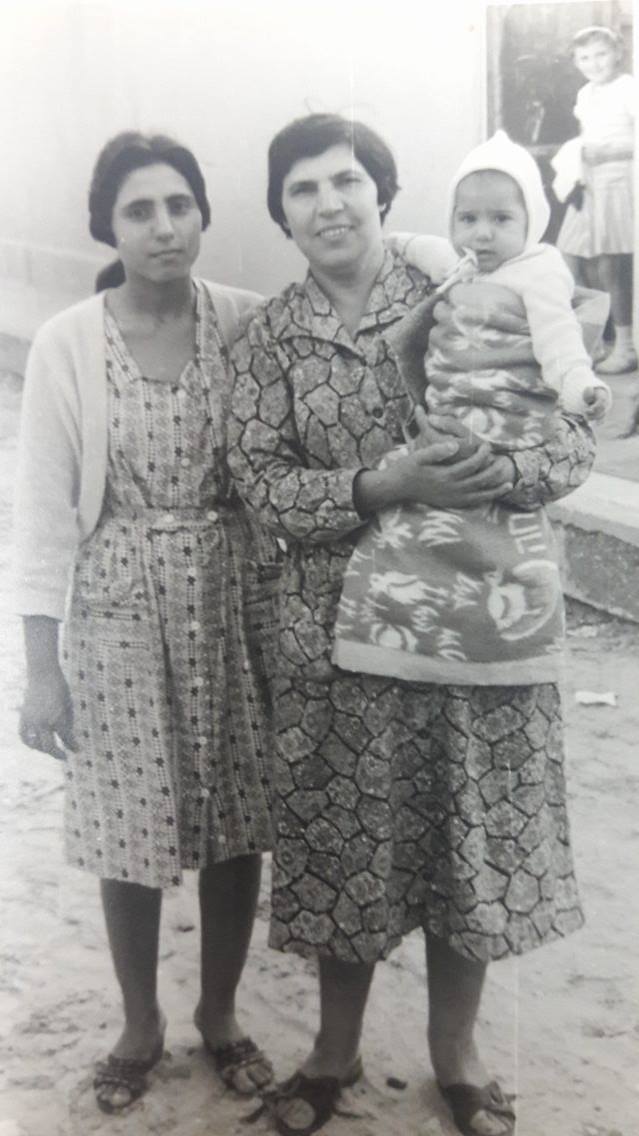 רחל אוחזת בתינוקת שלה ולידה חברתה
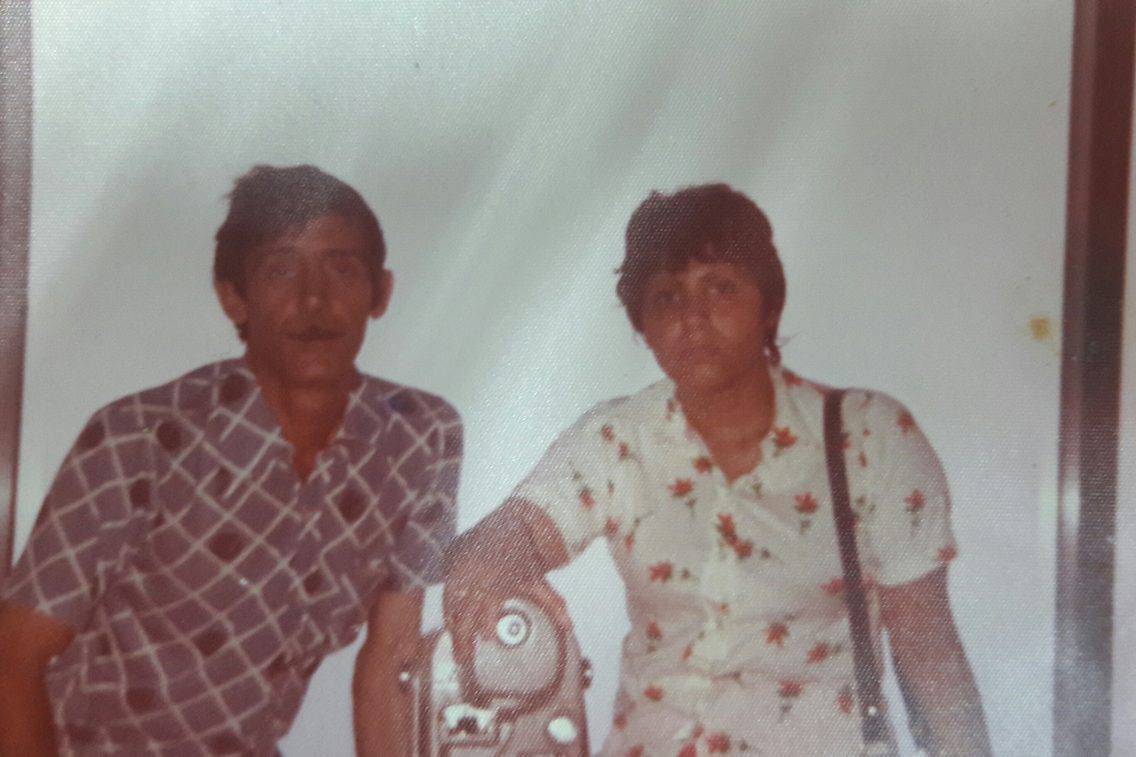 רחל ובעלה יוסף
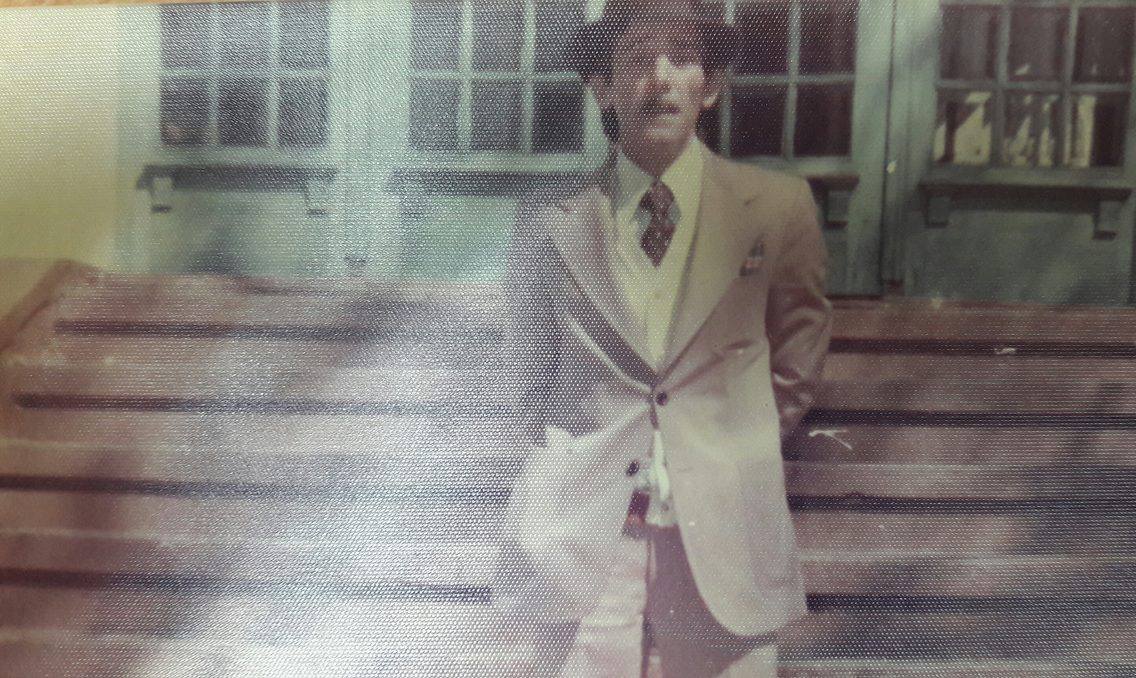 יוסף בעלה של רחל
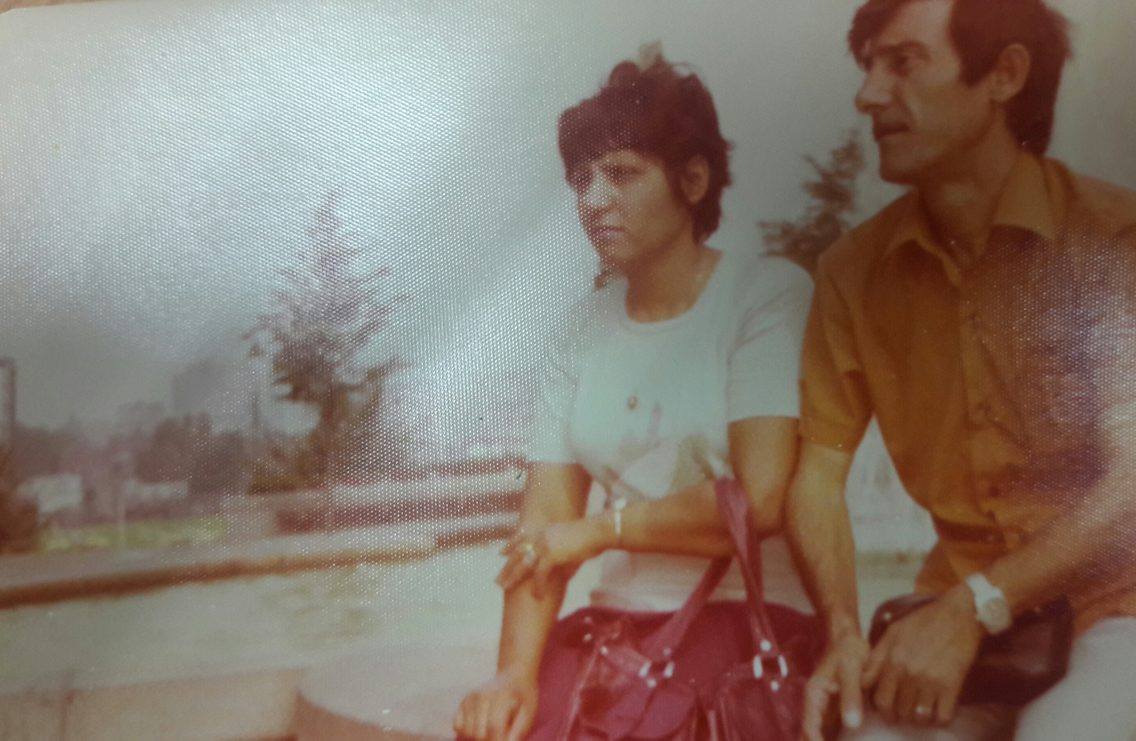 רחל ויוסף בעלה
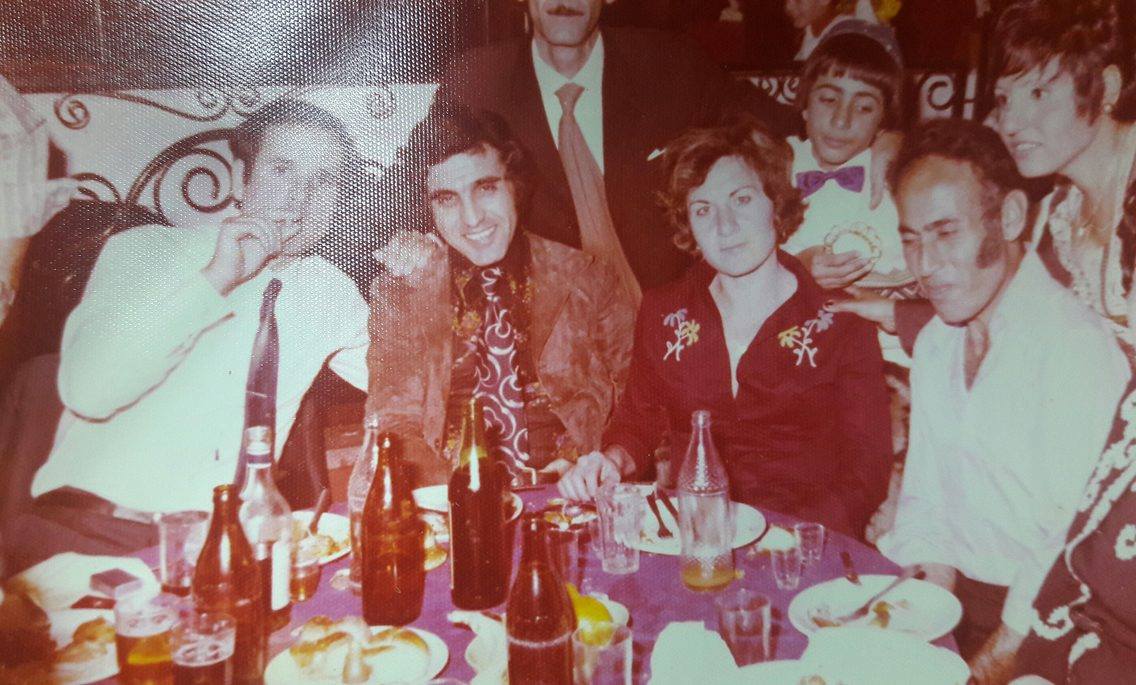 רחל ובעלה יוסף וחבריהם נהנים ויושבים יחדיו
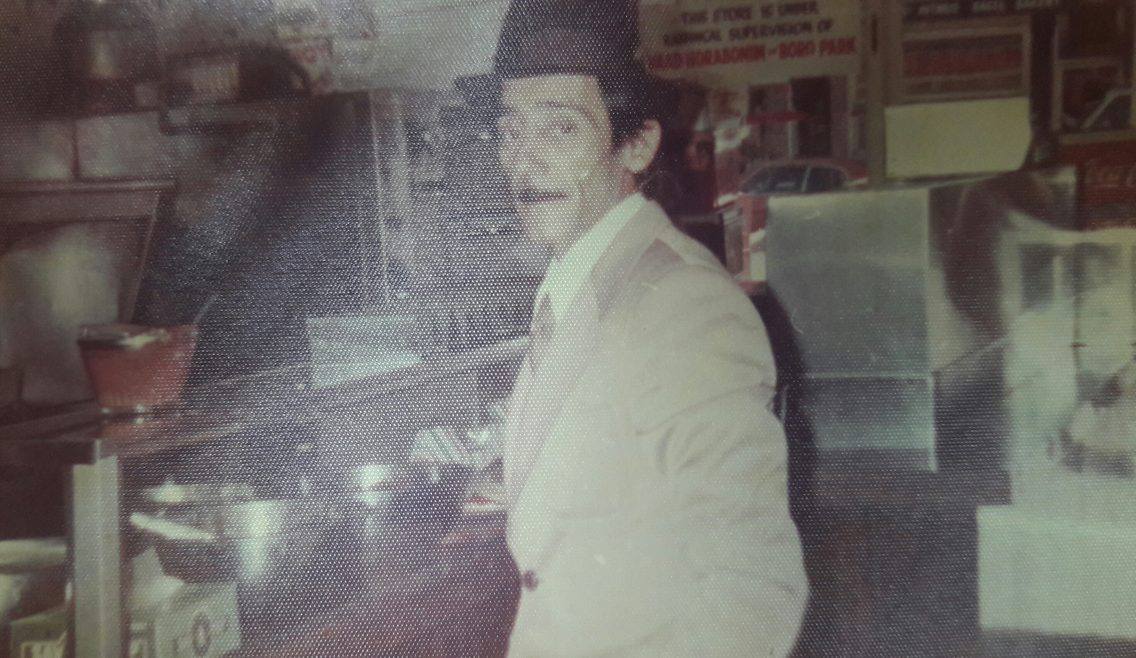 יוסף בעלה של רחל
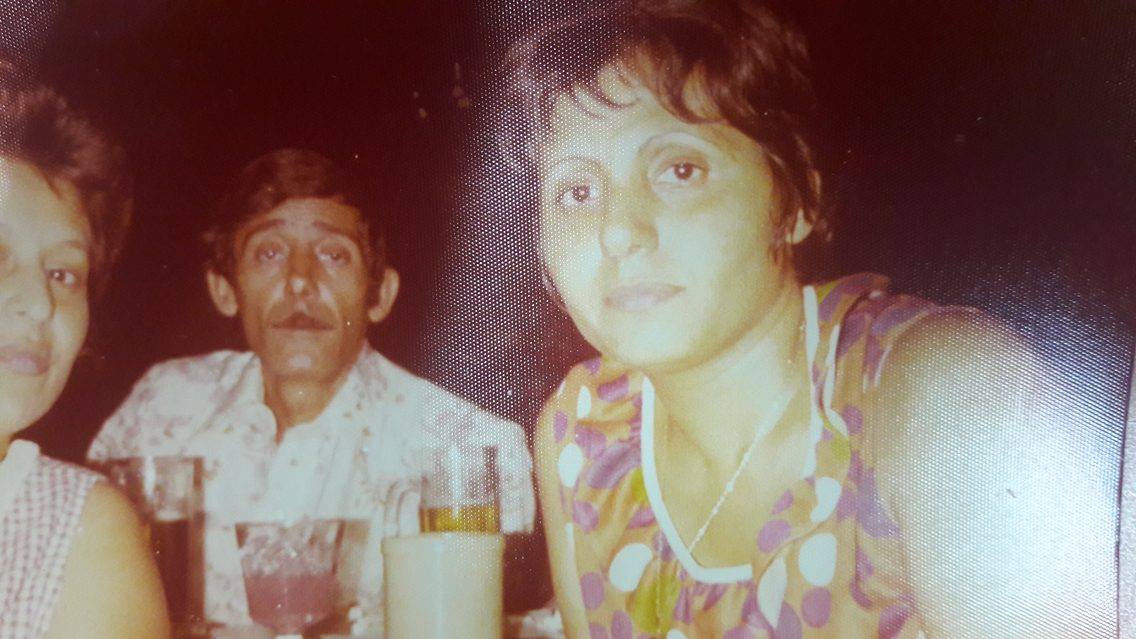 רחל ובעלה יוסף חוגגים ונהנים
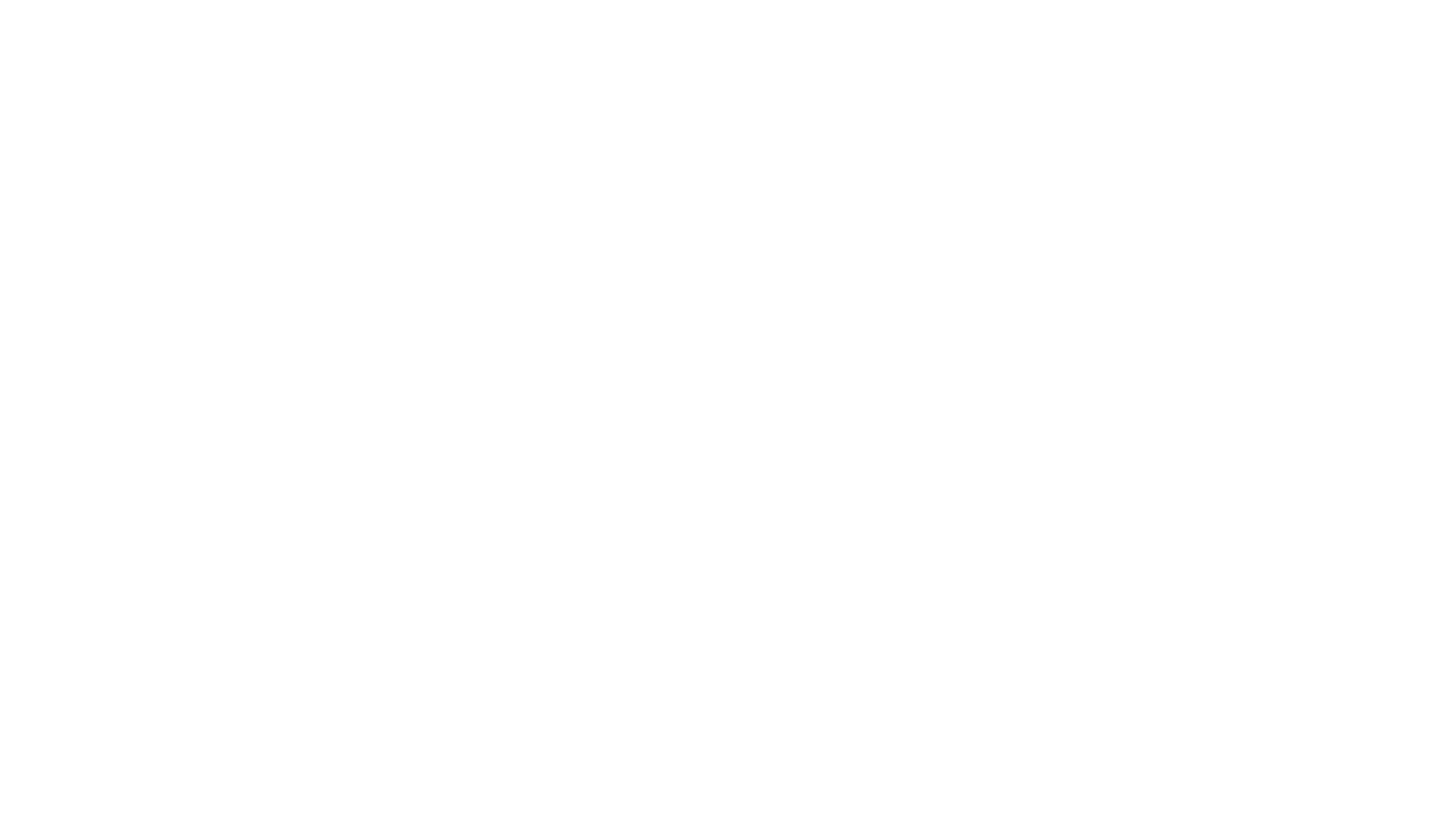 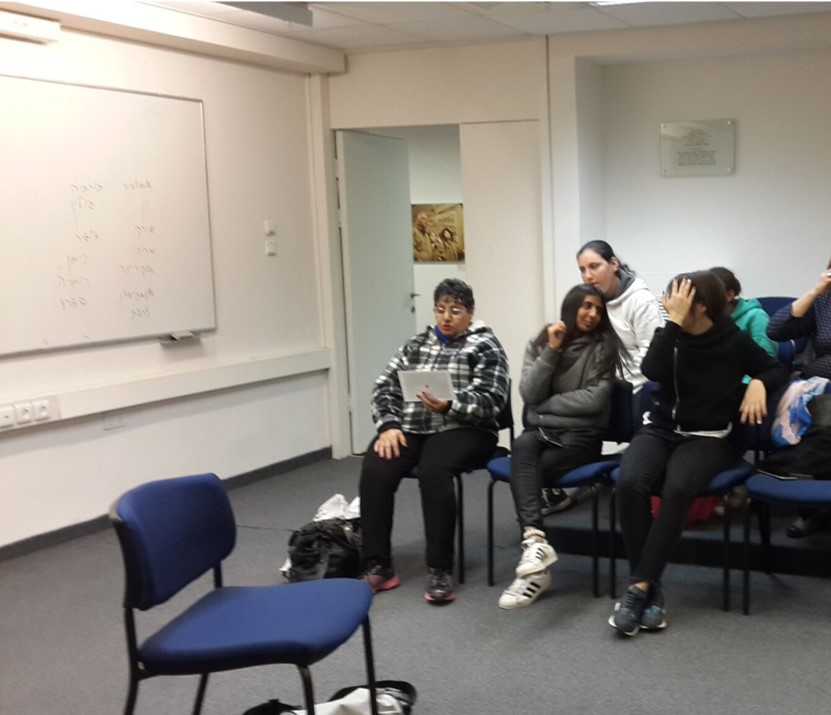 בית התפוצות
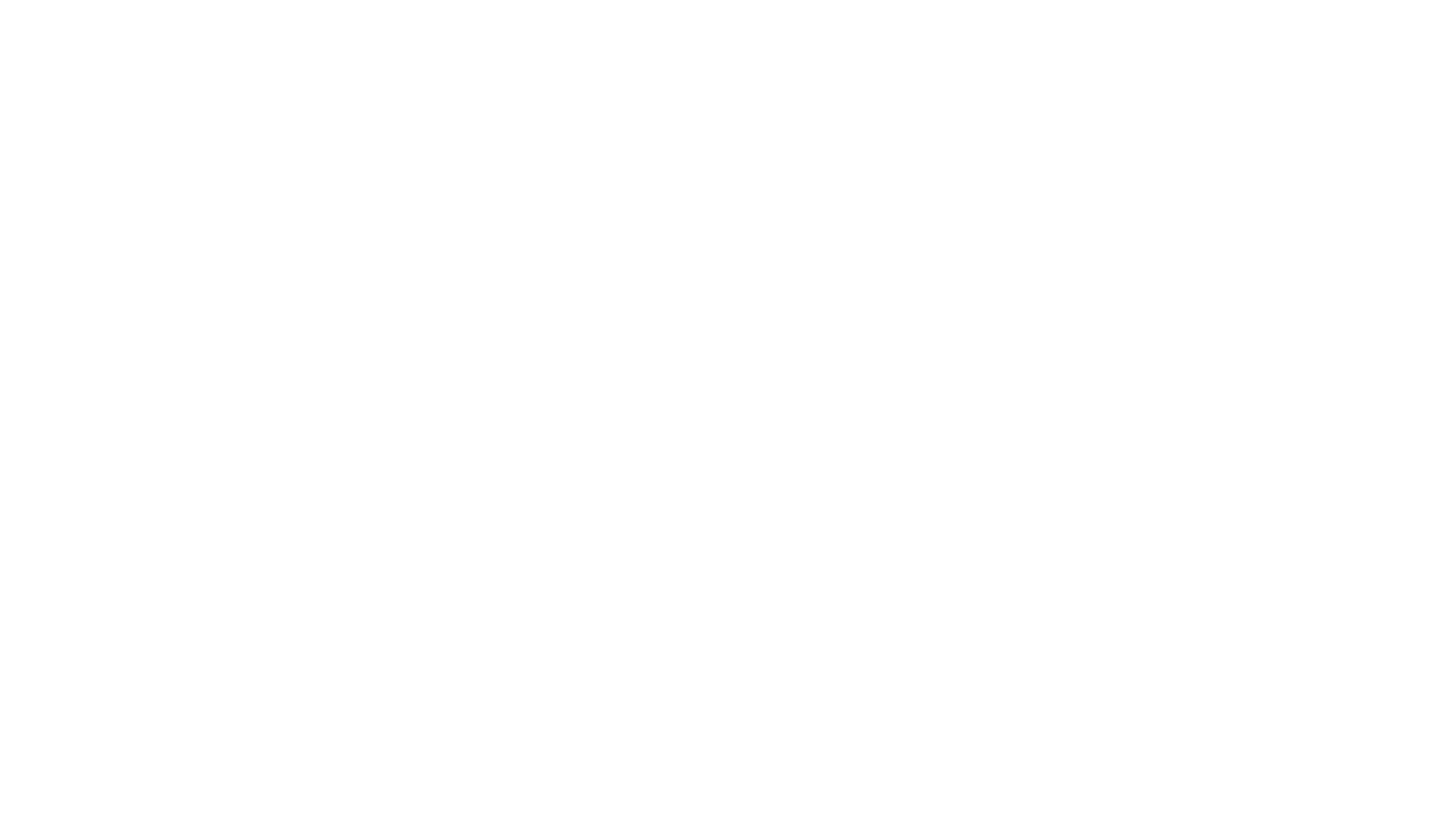 סבתא יקרה, 
הרגשתי שהתחברתי אליך, 
סוף סוף היתה לי 
הזדמנות להכיר אותך לעומק.
לירון אהרון
תודה